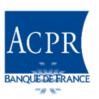 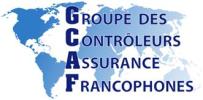 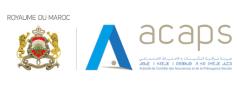 Pourquoi une solvabilité basée sur les risques ?
Atelier animé par François-Xavier de Rossi – FINMA, Paul Scherer – ACPR et Hafid Zelamta – ACAPS
30 janvier 2024, GCAF Paris
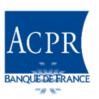 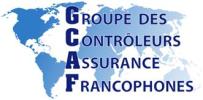 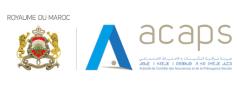 30 janvier 2024, GCAF Paris
Page 2
Introduction
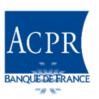 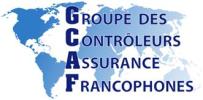 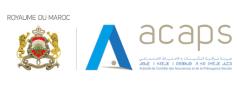 30 janvier 2024, GCAF Paris
Page 3
But de l'atelier
Être vivant et interactif
Permettre un échange d’expériences entre les participants
Inciter chacun à intervenir, faire part de ses aspirations
Développer un débat fructueux 

Méthode
Approche thématique : nous avons sélectionné 3 sujets concernant la solvabilité basée sur les risques (SBR)
Structure : introduction assurée par des animateurs qui apportent un retour d’expérience de leur pays sur le sujet
Puis quelques questions soumises aux participants. Vous brulerez ainsi d'envie de vous exprimer

L'idée de cet atelier fait suite à un atelier similaire animé par la FINMA qui s'est déroulé l'année passée à l'AICA dans le cadre du forum RBSIF.
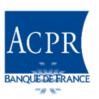 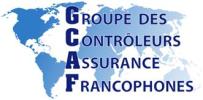 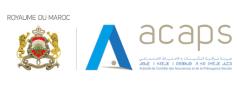 30 janvier 2024, GCAF Paris
Page 4
Sujets
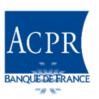 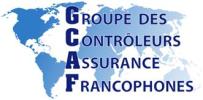 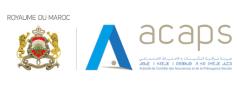 30 janvier 2024, GCAF Paris
Page 5
Facteurs déclencheurs de la transition vers un régime SBR
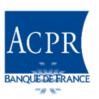 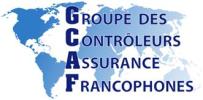 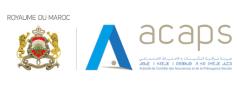 30 janvier 2024, GCAF Paris
Page 6
Facteurs déclencheurs: Expériences (i) de la Suisse
1er janvier 1985: retraite par capitalisation obligatoire (en sus d'un régime de retraite par répartition) avec taux d'intérêt légal minimum

Fin des années 90 ― début 2000: taux du marché en dessous du taux minimum, valeurs des actions en baisse:
Aucun effet sur la solvabilité règlementaire (Solvabilité I); 
mais effet sur la capacité à remplir les obligations envers les assurés à long terme, la protection de l'assuré , la rentabilité, la stabilité financière. 
Fallait-il baisser le taux minimum? Émoi politique…

Commission mandatée par le gouvernement 
préconise une SBR ― ce sera le Test suisse de solvabilité (SST, Swiss Solvency Test ) 
soulève que le mouvement vers une SBR a lieu à l'étranger
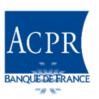 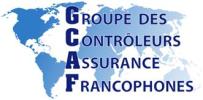 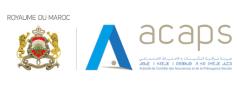 30 janvier 2024, GCAF Paris
Page 7
Facteurs déclencheurs: Expériences (ii) de la France
1er janvier 1994 : entrée en vigueur du marché unique unique européen de l’assurance  besoin de définir une norme commune de solvabilité

2007-2008 : rôle de catalyseur de la crise financière. Changement de l’environnement macroéconomique (forte volatilité des taux) qui rend necessaire de faire évoluer la directive Solvabilité 2 votée en novembre 2009 pour capter ces nouveaux risques. Entrée en vigueur de la directive Solvabilité 2 le 1er janvier 2016

La directive Solvabilité 2 incluait une clause de revue. Cette revue, lancée en 2020, a révélé l’inadaptation de la formule standard dans un contexte persistant de taux bas, voire négatifs. Besoin de faire évoluer le régime pour capter des nouveaux risques (taux bas, risque de durabilité par exemple). Le compromis final a été trouvé sur la nouvelle version de la directive le 13 décembre 2023
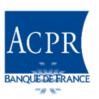 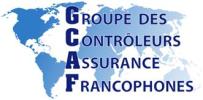 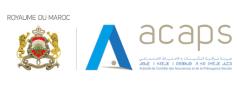 30 janvier 2024, GCAF Paris
Page 8
Discussion sur les facteurs déclencheurs de la transition vers une SBR
Discussion centrée sur les facteurs déclencheurs plus que sur les caractéristiques des régimes

Questions aux participants : 
Quels ont été ou pourraient être les facteurs déclencheurs pour aller vers une SBR dans votre pays?
Est-ce qu'une crise ou un événement grave constituent un facteur déclencheur nécessaire pour aller vers un régime SBR? 
Quels sont les autres facteurs déclencheurs pour aller vers un régime SBR?
Quels sont les facteurs déclencheurs pour modifier un régime SBR existant ?
Ces facteurs délencheurs sont-ils d’ordre international ou au contraire liés au contexte national ?
Quelles seraient les raisons pour ne pas aller vers un régime SBR?
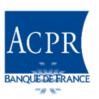 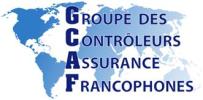 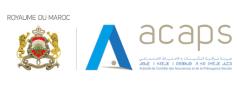 30 janvier 2024, GCAF Paris
Page 9
Implication des dirigeants de l’autorité de contrôle
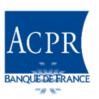 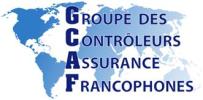 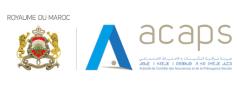 30 janvier 2024, GCAF Paris
Page 10
Implication des dirigeants : Expériences (i) du Maroc
Comité de pilotage SBR (présidé par le Président de l’ACAPS)
Définit les orientations stratégiques 
Rend les arbitrages stratégiques 
S’assure du bon déroulement du projet et de son alignement avec la stratégie de l’ACAPS
Approuve le dispositif de communication externe
Comité Technique SBR (constitué des directeurs de l’ACAPS) 
Pilote le projet SBR 
Responsable de la conduite opérationnelle du projet SBR (Production des éléments juridiques et techniques;
          réalise toutes les études techniques et les études d’impacts, élabore les modèles & procède aux arbitrages sur les
          questions d’expertise technique)
Instruit et prépare pour validation les dossiers d’arbitrage relevant du COPIL SBR
Groupes de travail SBR : Couvrent l’ensemble des composantes du dispositif prudentiel relatif à la Solvabilité Basée sur les Risques (Pilier 1, Pilier 2…). Chaque groupe de travail est tenu de :
Planifier chacune de ses activités/tâches/actions (calendrier, charges) dans le respect des échéances fixées en CoTech SBR
Rendre compte au CoTech SBR de l’avancement des travaux
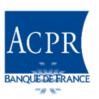 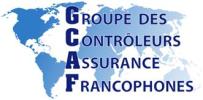 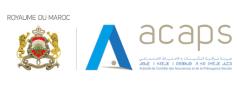 30 janvier 2024, GCAF Paris
Page 11
Implication des dirigeants : Expériences (ii) de la Suisse
Un membre de la commission ayant préconisé le régime SST a été nommé directeur de l'Office fédéral des assurances privées 

Oiseau rare, curriculum vitae:
Diplômé en mathématiques et docteur en droit
Membre de la direction d'un groupe international d'assurance
Président de l'association suisse des actuaires, professeur à l'université

"Task force" mise en place (2002): petit groupe de spécialistes pour développer le SST
Structure agile, avec "tout le pouvoir en une tête" pour la soutenir

La phase de consolidation a été activement soutenue par les directeurs subséquents, y compris à la création de la FINMA en 2009.
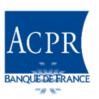 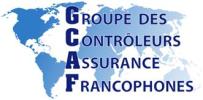 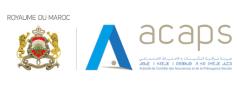 30 janvier 2024, GCAF Paris
Page 12
Implication des dirigeants de l’autorité de contrôle : discussion
Questions aux participants



Quelle a été ou pourrait être la structure de gouvernance adoptée par la direction de votre autorité pour soutenir et porter le projet de transition vers un régime SBR ? 
 
Faut-il opter pour un unique sponsor ou une approche collégiale ? Le portage du projet par une seule personne est peut-être moins attractif aujourd’hui;

Comment faire pour s’assurer que les dirigeants de l’autorité disposent des compétences nécessaires en termes de capacité d’influence, de connaissance juridiques et techniques pour porter le projet de transition vers un régime SBR?
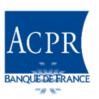 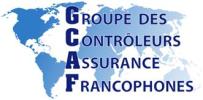 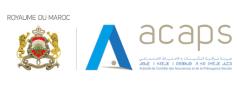 30 janvier 2024, GCAF Paris
Page 13
Etudes d'adéquation
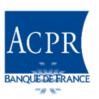 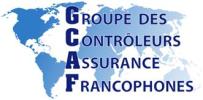 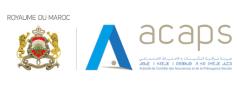 30 janvier 2024, GCAF Paris
Page 14
Études d’adéquation: Expériences (i) de la France
-Les études quantitatives d’impact (QIS) ont été lancées dès 2005 par la Commission européenne, en appui avec l’autorité européenne de contrôle d’assurance (CEIOPS), afin de tester la calibration des nouvelles exigences de solvabilité, et les méthodes de prise en compte des différents risques. 

-5 études successives ont été menées selon une approche thématique avec une augmentation progressive de l’échantillon d’assureurs, et du périmètre des exigences testées : QIS 1 (2005, évaluation des provisions techniques) / QIS 2 (2006, évaluation du besoin en capital et prise en compte de la diversification des risques) / QIS 3 (2007, calibrage des formules standards pour le calcul du SCR et du MCR) / QIS 4 (2008, simplification du calcul des provisions techniques et du SCR, simplification pour les assureurs de taille modeste, tests de l’ensemble des mesures quantitatives) / QIS 5 (2009, provisions techniques, SCR, classification des fonds propres et tests de l’ensemble des mesures quantitatives, échantillon d’assureurs : 90% des provisions techniques du marché français couvertes) + étude quantitative spécifique sur les assureurs de risque longs (2012)

-Des contrôles sur place préparatoires à l’entrée en vigueur de Solvabilité 2 ont été menés par l’ACPR + une sélection d’états prudentiels à remettre à blanc dès 2013
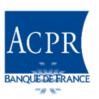 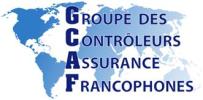 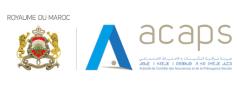 30 janvier 2024, GCAF Paris
Page 15
Études d’adéquation: Expériences (ii) de la Suisse
Dès le départ, avant concepts et documentations très mûrs, deux tests d'adéquation (field tests) effectués en 2004 et 2005
Groupes de travail par domaine (risques vie, non-vie, maladie, marchés financiers)
Grandes sociétés et petites sociétés, avec des défis différents selon la taille
Discussions bilatérales avec chacun des participants 
Documentation technique, tableaux Excel
Participation volontaire suffisante de l'industrie 

Très tôt (2004), version finale de la vision "White Paper of the Swiss Solvency Test"
Concis: 40 pages
Concept complet (solvabilité quantitative) 
100 personnes impliquées
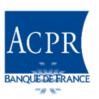 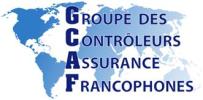 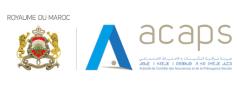 30 janvier 2024, GCAF Paris
Page 16
Etudes d'adéquation: Discussion
Questions aux participants
Avez-vous initié, ou initieriez-vous des études d’adéquation dès le début du projet de transition vers un régime SBR ? Est-ce qu’un tel mode opératoire vous parait possible dans votre pays ?
	
Dans quelle mesure une participation précoce de l'industrie à ces études d'adéquation est/serait-elle possible dans votre pays?
Quels défis particuliers seraient à relever au vu de la situation de votre pays? (Taille du pays, personnel qualifié suffisant, langues, infrastructures, etc)
Structure du marché de l’assurance : Assureurs de grande taille et de petite taille. Quels défis concernant la taille de l’assureur sont à attendre dans le cadre d’une étude d’adéquation?  

International: Le partage de ressources entre différents pays est-il envisageable, voire déjà effectif?  En particulier: concernant des actuaires
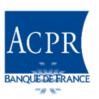 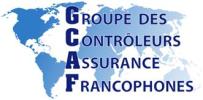 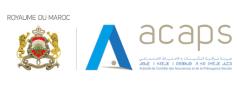 30 janvier 2024, GCAF Paris
Page 17
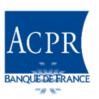 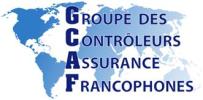 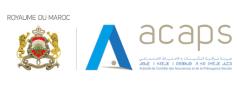 30 janvier 2024, GCAF Paris
Page 18
Questions? Contacts:
François-Xavier de Rossi
 
Autorité fédérale de surveillance des marchés financiers FINMA
francois-xavier.derossi@finma.ch
www.finma.ch
Paul Scherer

Autorité de Contrôle Prudentiel et de resolution ACPR
Paul.SCHERER@acpr.banque-france.fr 
https://acpr.banque-france.fr
Hafid Zelamta

Autorité de Contrôle des Assurances et de la Prévoyance Sociale ACAPS
hafid.zelamta@acaps,ma 
www.acaps.ma